Цікаві факти про «людину» та «їжу»
Людина споживає більшу кількість їжі,якщо їсть за компю`тером
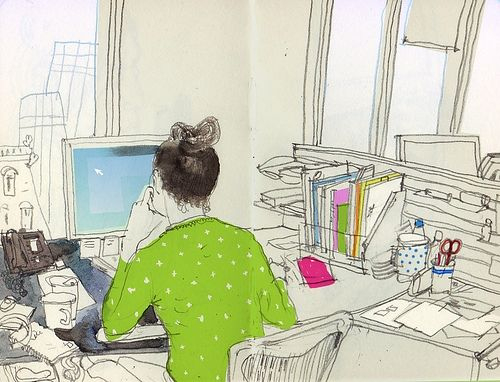 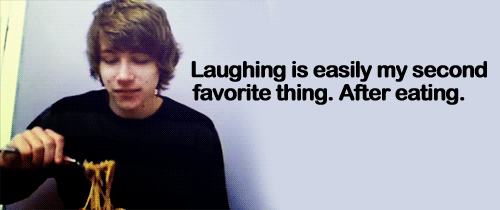 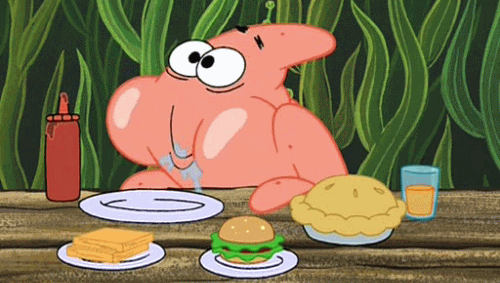 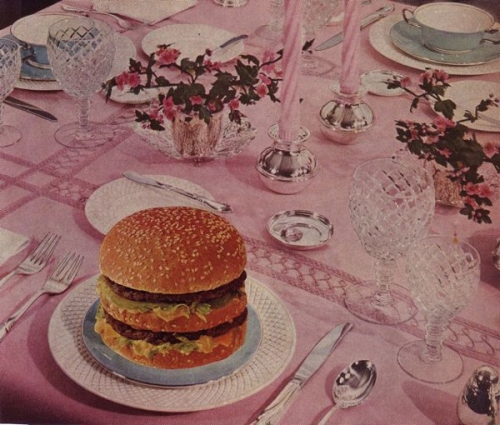 Міфи про їжу
Міф 1:Роздільне харчування сприяє схудненню
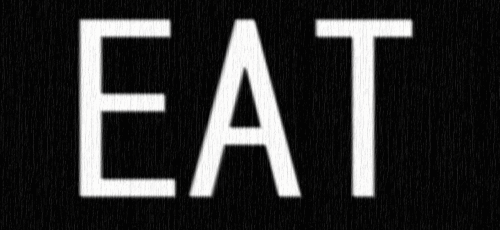 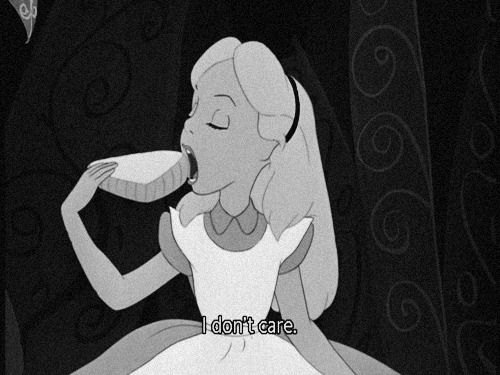 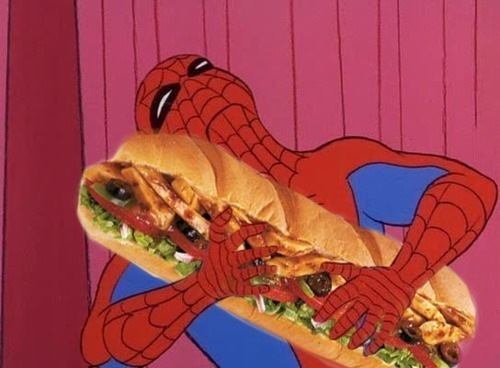 Міф 2:Необхідно випивати 2 літра води в день
Міф 3: Їсти після 6 вечора не можна
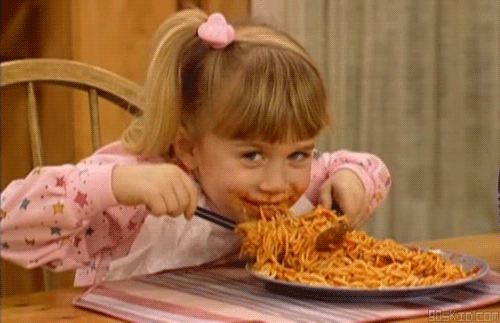 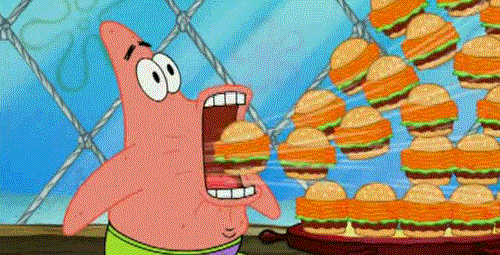 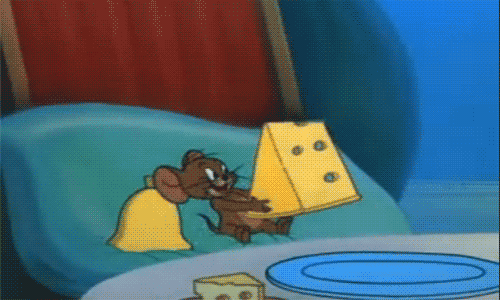 Чим корисний сміх?
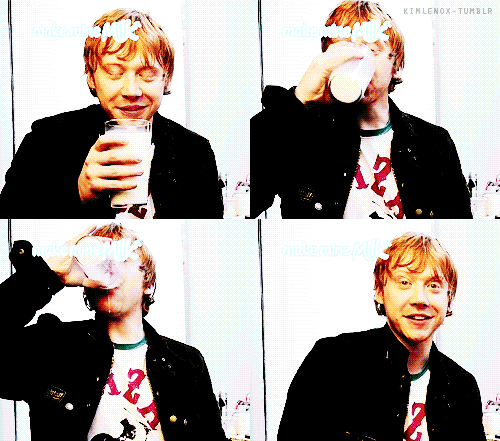 Дякуємо за увагу!
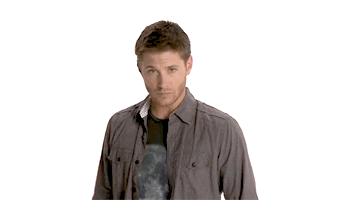